What next after year 11?
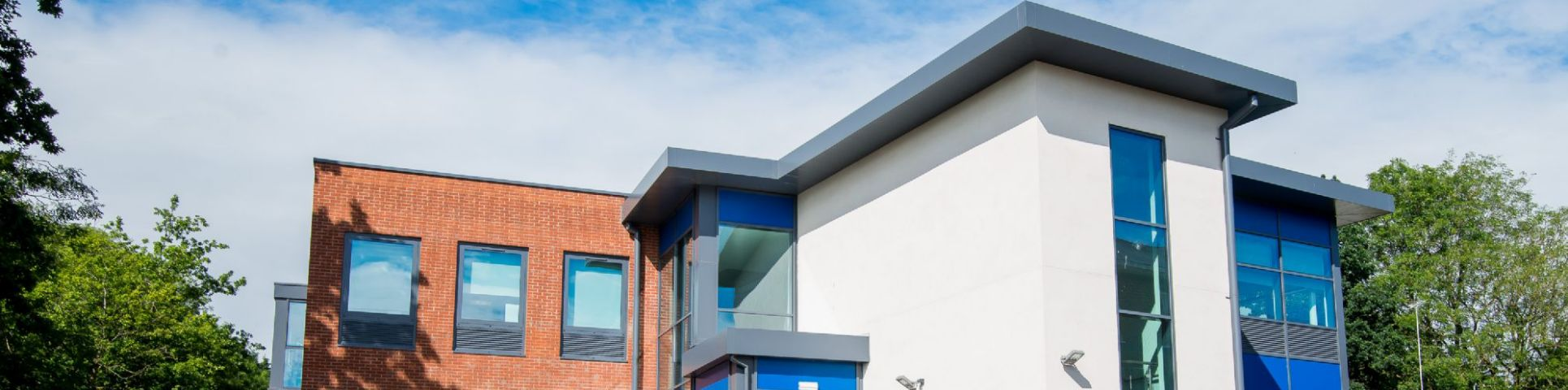 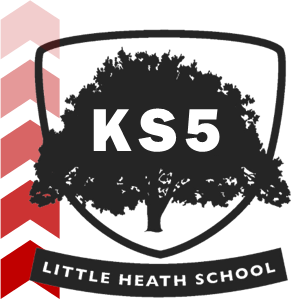 Mr Jessop
Head of Sixth Form
Choices Choices Choices
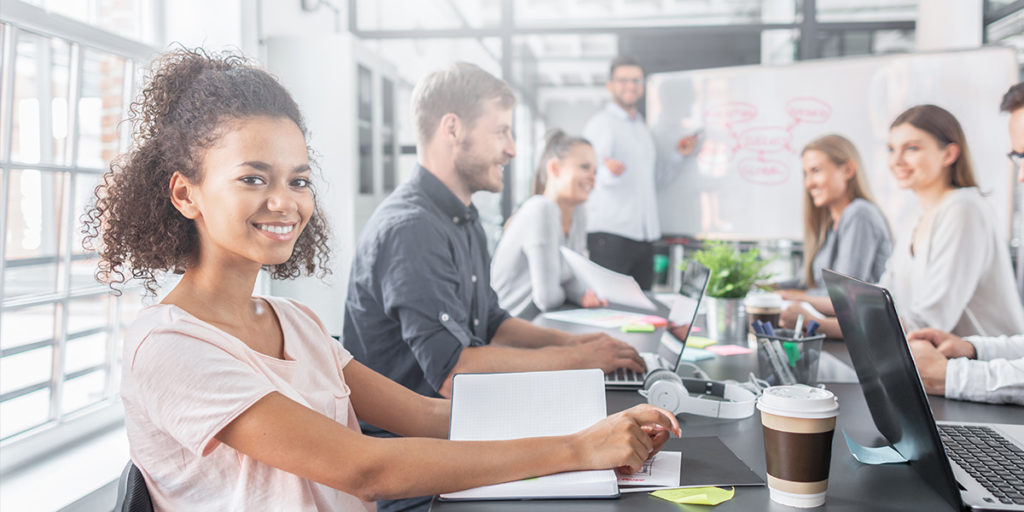 Sixth Form

College

Apprenticeships

Specialist Placements
Are my choices grade dependent?
Pros and Cons
Post 18 Choices
Decisions about post 16 choice could be influenced by post 18 choice.

 Research now, to prevent a mistake later on.

 Certain Courses expect certain subjects/routes.

 Use www.ucas.com 

 Use Unifrog/Indeed
Little Heath School Sixth Form
34 Subject Choices

 Strong Sixth Form Team

 Strong uptake of current Little Heath students

 Over fifty students chose to come from other schools to join the sixth form
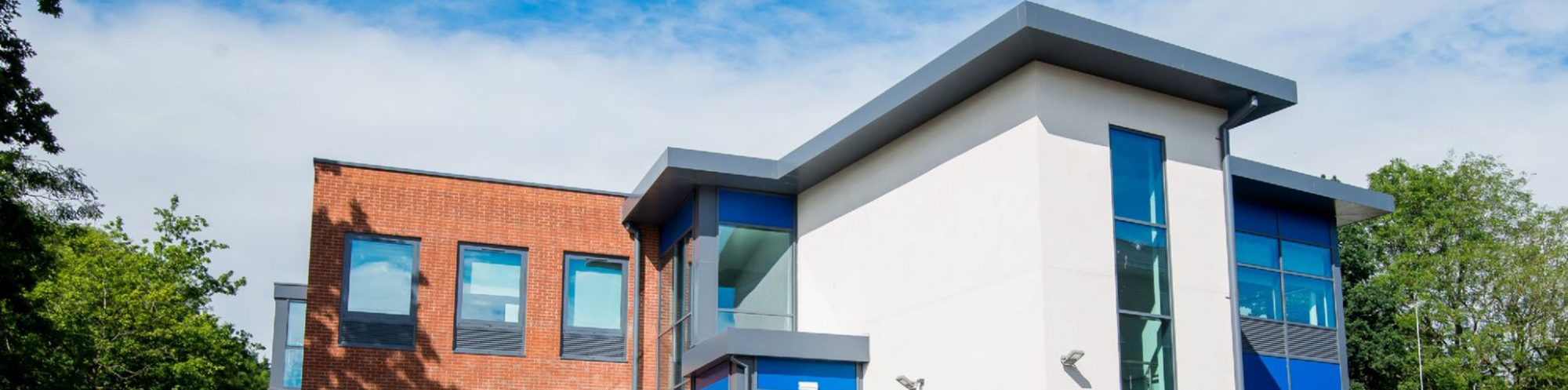 Colleges
Reading College – A mix of both A-levels and vocational courses. More information at https://reading.activatelearning.ac.uk/ 

 Newbury College – A mix of both A-levels and vocational courses. More information at https://newbury-college.ac.uk/ 

 Henley College – Mainly A-level courses. More information at https://www.henleycol.ac.uk/ 

 BCA – Vocational Courses. More information at https://www.bca.ac.uk/

 QMC Basingstoke – A mix of both A-levels and vocational courses. More information at https://www.qmc.ac.uk/ 

 BCOT Basingstoke – Vocational Courses. More information at https://www.bcot.ac.uk/
Apprenticeships
Level 1 (Equivalent to grade 3 or below for GCSE)

 Level 2 (Equivalent to grade 4 or above for GCSE)
 Level 3 (Equivalent to A-levels)

 Level 6 (Equivalent to a Degree)

 Unifrog – Use this to help search for apprenticeships.

 Ensure that there is an educational provider with the apprenticeship.
Specialist Placements
For example Football Academy, Armed Forces

 Ask about destinations post 18.

 Ensure qualifications are suitable and allow for further progression in the young persons career.
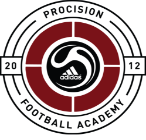 Key Dates – Little Heath School
6th Form Open Evening – Thursday 9th November 2023

 Applications to be made by Friday 15th December 2023

 Interviews in January 2024

 Induction Days – July 2024

 GCSE Results Day – Thursday 22nd August 2024
Any Questions?